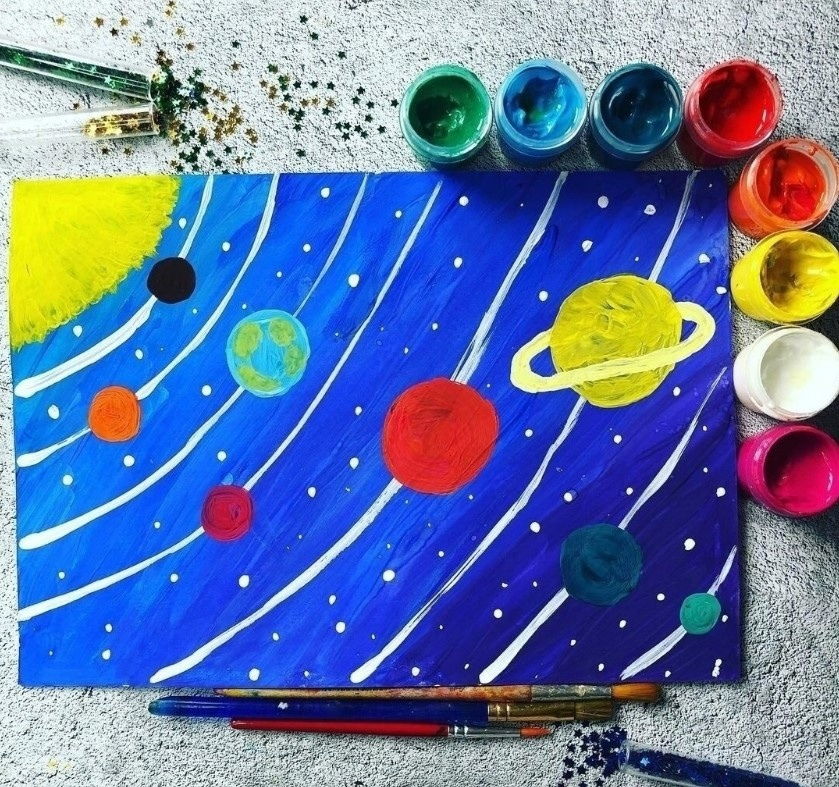 Парад планет